Оборудование 
для самостоятельных игр
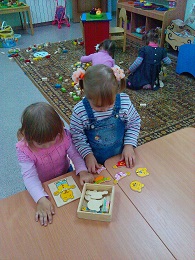 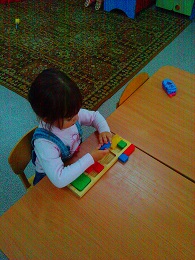